«BI-система. Практическое использование»
Отдел сводных статистических работ и общественных связей
[Speaker Notes: Чтобы статистическая информация стала более доступной и понятной для пользователей статистической информации (что является одной из приоритетных задач Росстата), Росстат пошел на серьезные новации: помимо машиночитаемых, стал внедрять более наглядные форматы и запустил на сайте BI-систему — специальную витрину данных.]
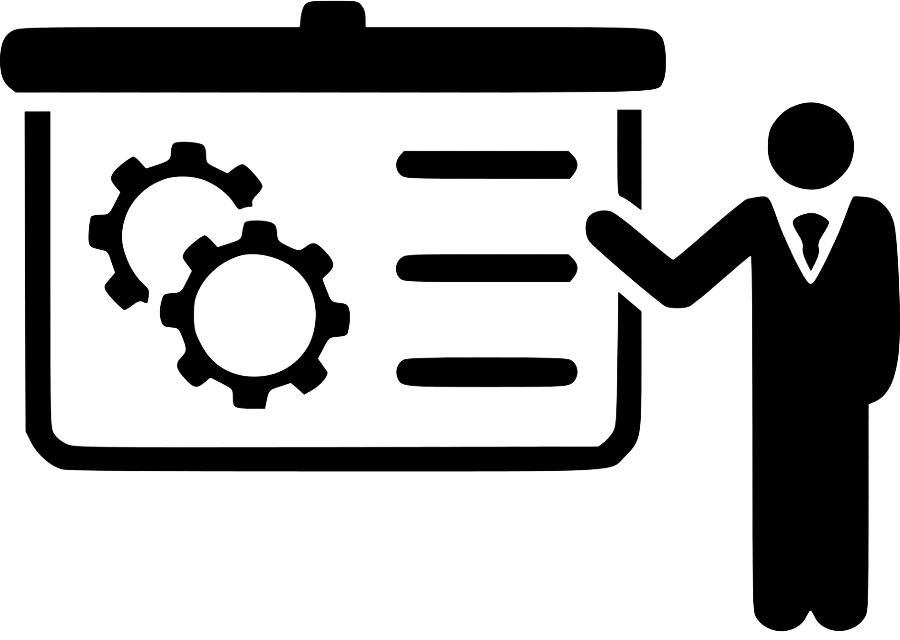 Единый Интернет-портал Росстата            https://rosstat.gov.ru/
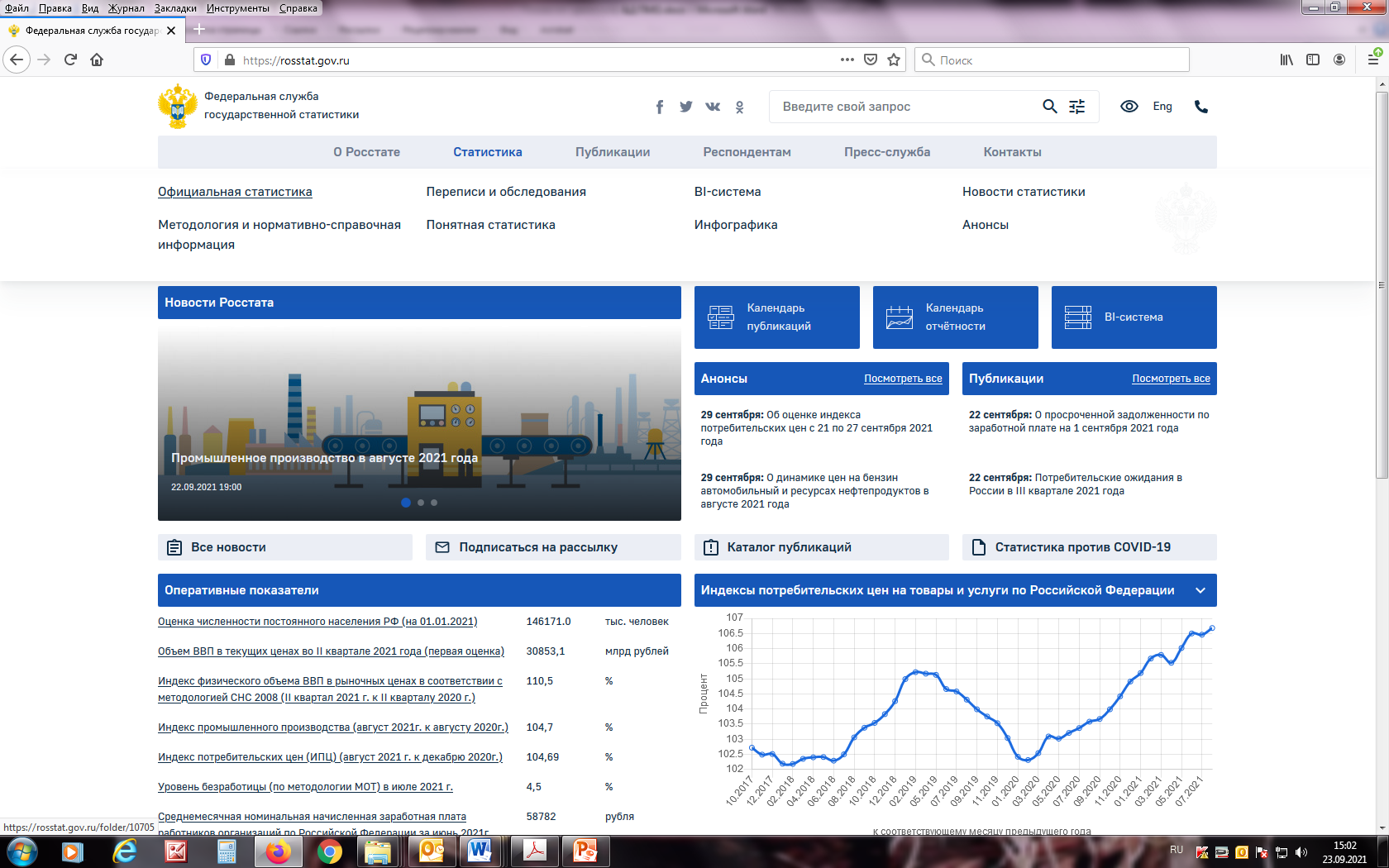 2
[Speaker Notes: BI-система размещена на сайте Росстата, в правом верхнем углу (кнопка BI-системы). Аналогичная кнопка размещена на сайтах территориальных органов.]
ИНФОРМАЦИОННЫЕ ПАНЕЛИ
20
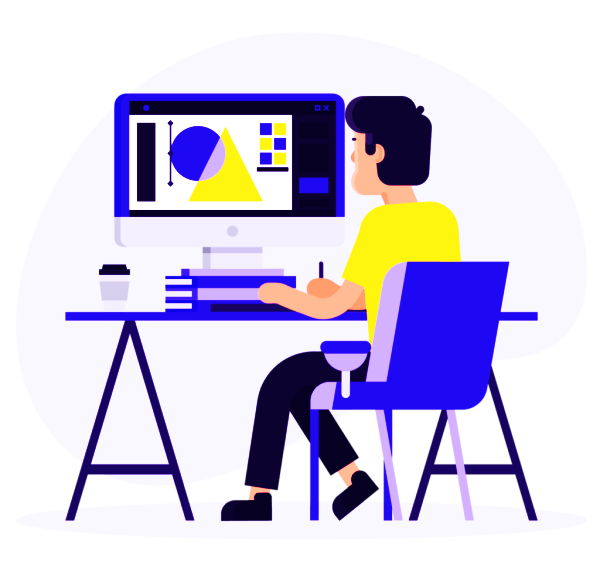 Высокоинтерактивные информационные панелина базе BI-системы Росстата размещены на официальном сайте Росстат по следующим направлениям:
информационныхпанелей
Демография
Статистика труда
Статистика предприятий
Статистика потребительских цен (ежемесячно)
Статистика потребительских цен (еженедельно)
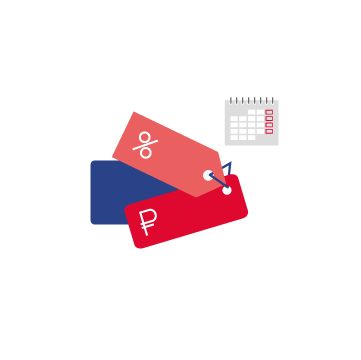 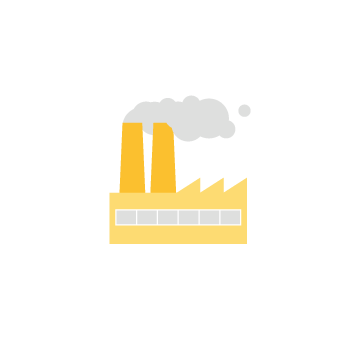 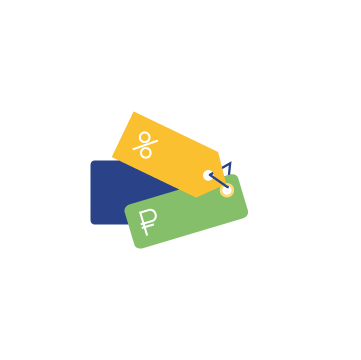 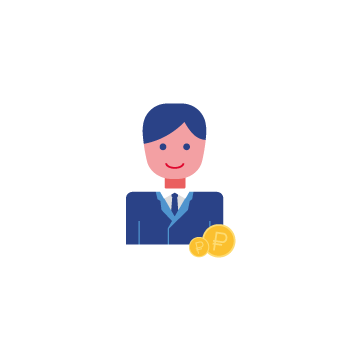 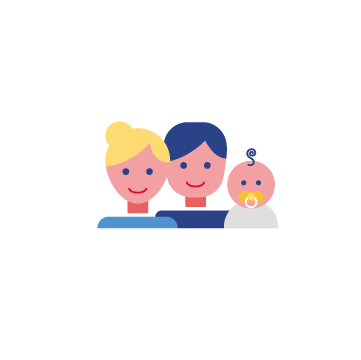 Доходынаселения
Статистика цен  на рынке жилья
Статистика цен  производителей
Статистика торговли
Международная статистика
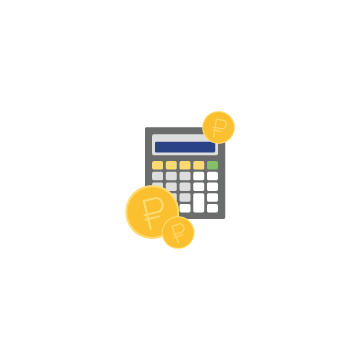 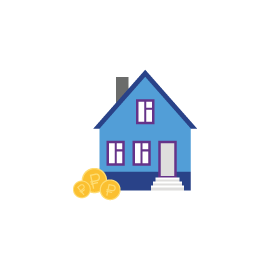 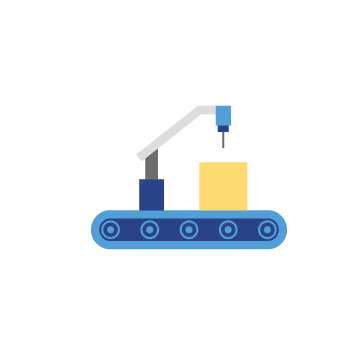 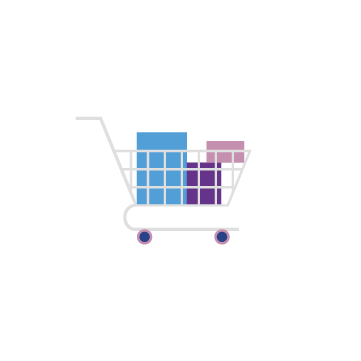 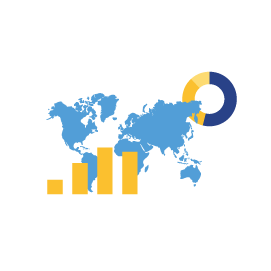 Статистика туризма
Статистикатранспорта
Деловая активностьорганизаций
Статистикасельского хозяйстваи окружающей природной среды
Статистикажилищно-коммунального хозяйства
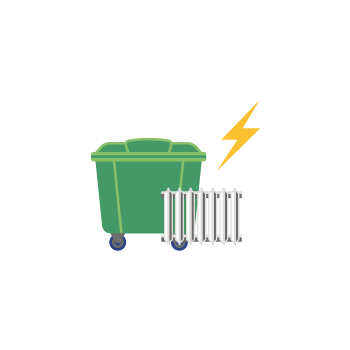 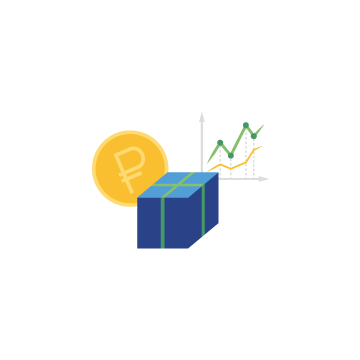 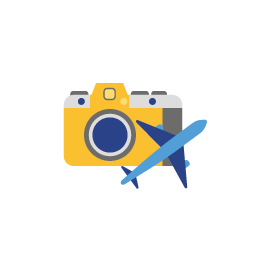 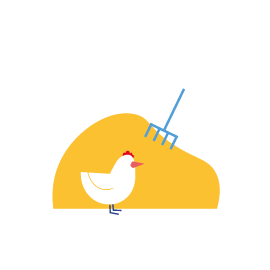 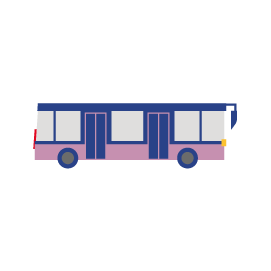 Визуализированныестатистические сборники
Статистика финансоворганизаций
Статистика строительства
Показатели целей устойчивого развития
Статистика инвестиций
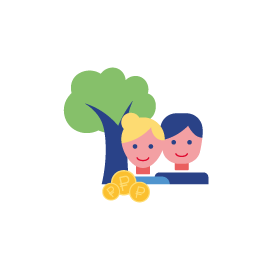 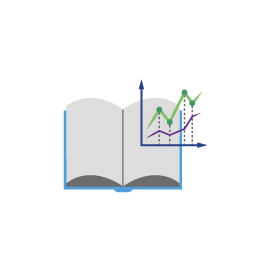 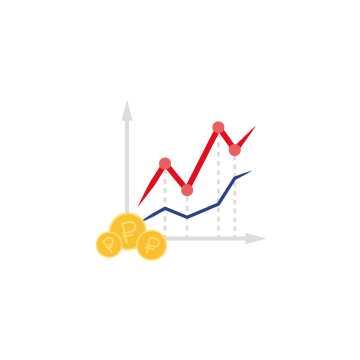 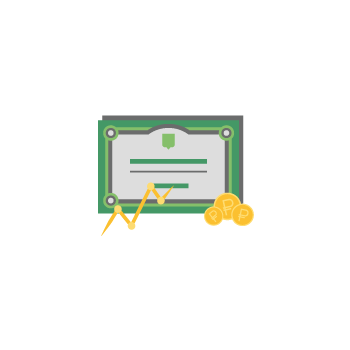 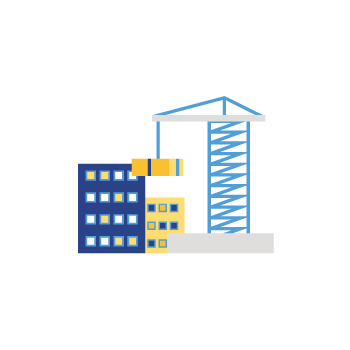 ≥ 200
показателейсодержится в проекте
3
[Speaker Notes: BI-система используется для публикации интерактивных информационных панелей оперативной статистики по ключевым показателям социально-экономического развития России. 
В системе на данный момент размещено 20 информационных панелей, содержащих более 200 показателей.]
ИНФОРМАЦИОННЫЕ ПАНЕЛИ
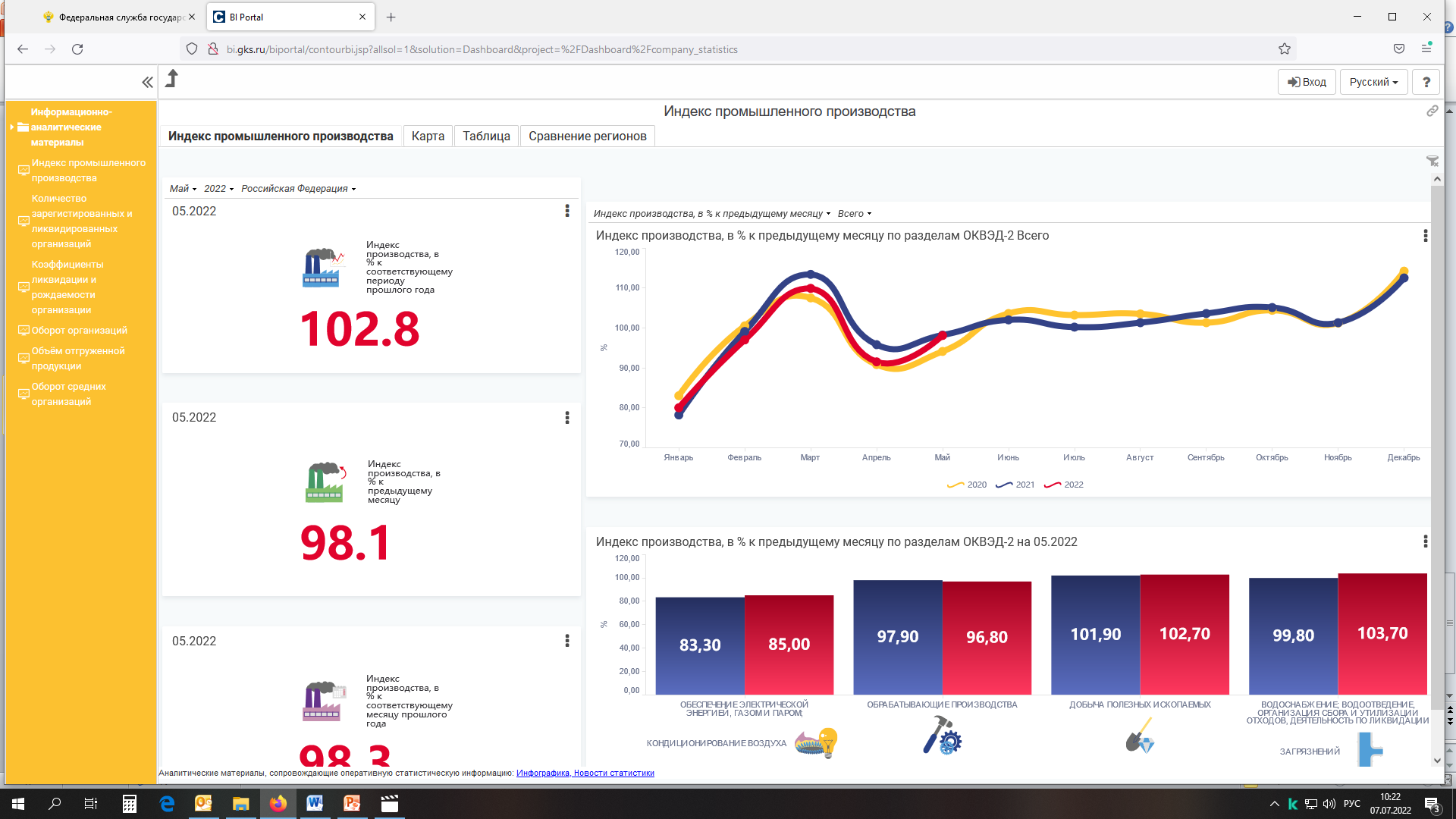 Кнопка «свернуть меню»
Меню
Информационно-аналитические материалы

Показатели или 
Блоки показателей
4
[Speaker Notes: Рассмотрим работу в системе на примере интерактивной информационной панели «Статистика предприятий»
Мы видим: с левой стороны расположено меню, т.е. это цветная (желтая) полоска, на которой размещены показатели.
Это может быть один показатель или целый блок показателей.Например, Индекс промышленного производства имеет три показателя, т.е. три базы сравнения (в % к соответствующему периоду прошлого года; в % к соответствующему месяцу прошлого года; в % к предыдущему месяцу)
Вверху есть кнопка, позволяющая  «Свернуть меню».]
ИНФОРМАЦИОННЫЕ ПАНЕЛИ
4 стандартные вкладки
1. Описание показателя и блока показателей
2. Карта
3. Таблица
4. Сравнение регионов
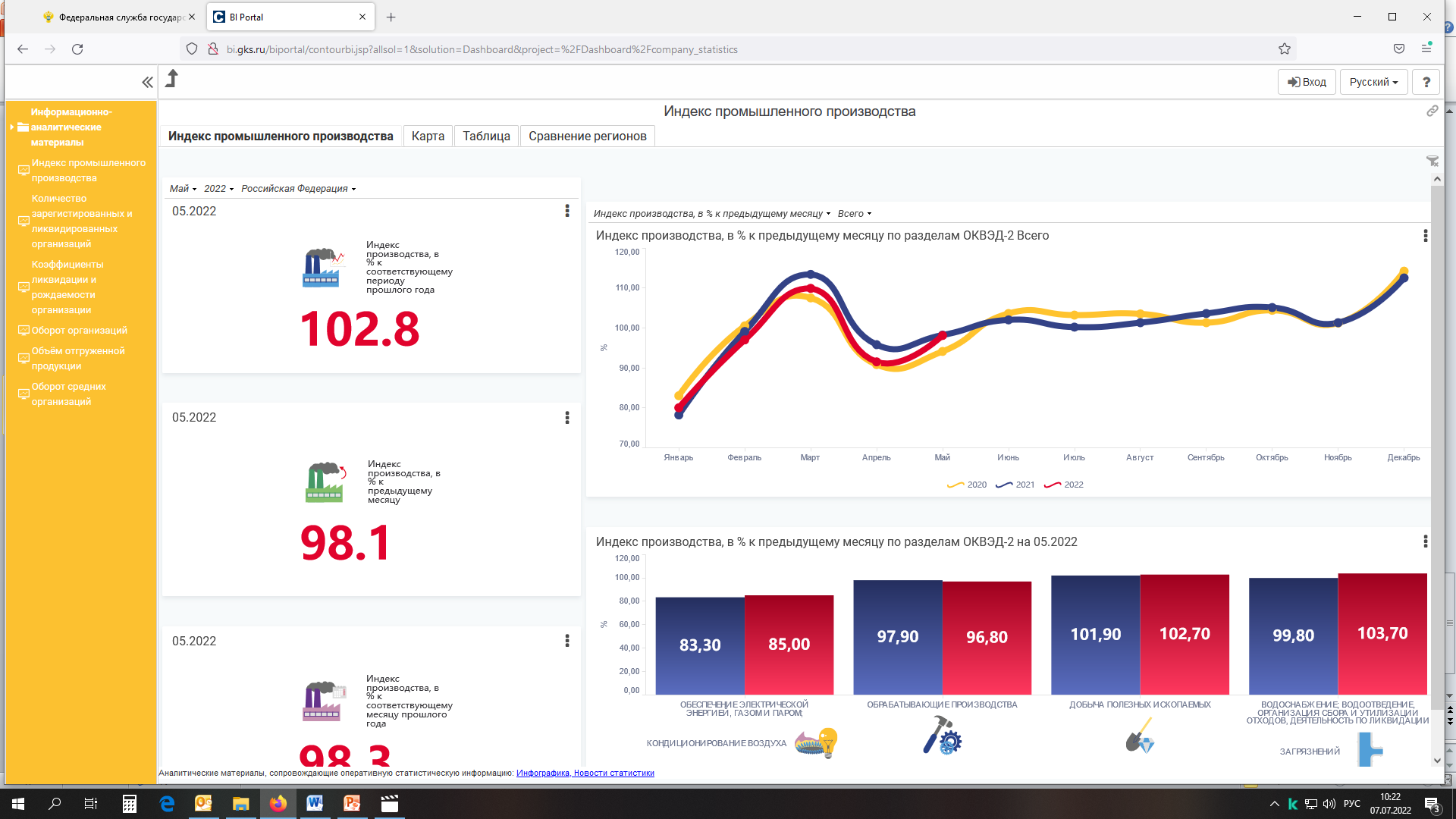 ГрафикиДиаграммы
Карточки
Карточка – одно значение показателяна конкретную дату
5
[Speaker Notes: Рассмотри информационную панель.
На панели 4 вкладки:
-  это описание показателя или блока показателей;
– карта;
– таблица;
 - сравнение регионов.
Это стандартный набор вкладок  информационных панелей.
Если говорим о 1 вкладке (описание показателя или блока показателей),  то она более аналитическая.
Включает в себя карточки, диаграммы, графики.
Карточка - это одно значение на конкретную дату по конкретному показателю, т.е. в зависимости от фильтров, это может быть конкретный ОКВЭД, группа населения и т.д.]
ИНФОРМАЦИОННЫЕ ПАНЕЛИ
Все интерактивно
Фильтры
Выбрав
Псковская область
Автоматически изменились
Месяц
Год
Субъект РФ
ПоказательОКВЭД
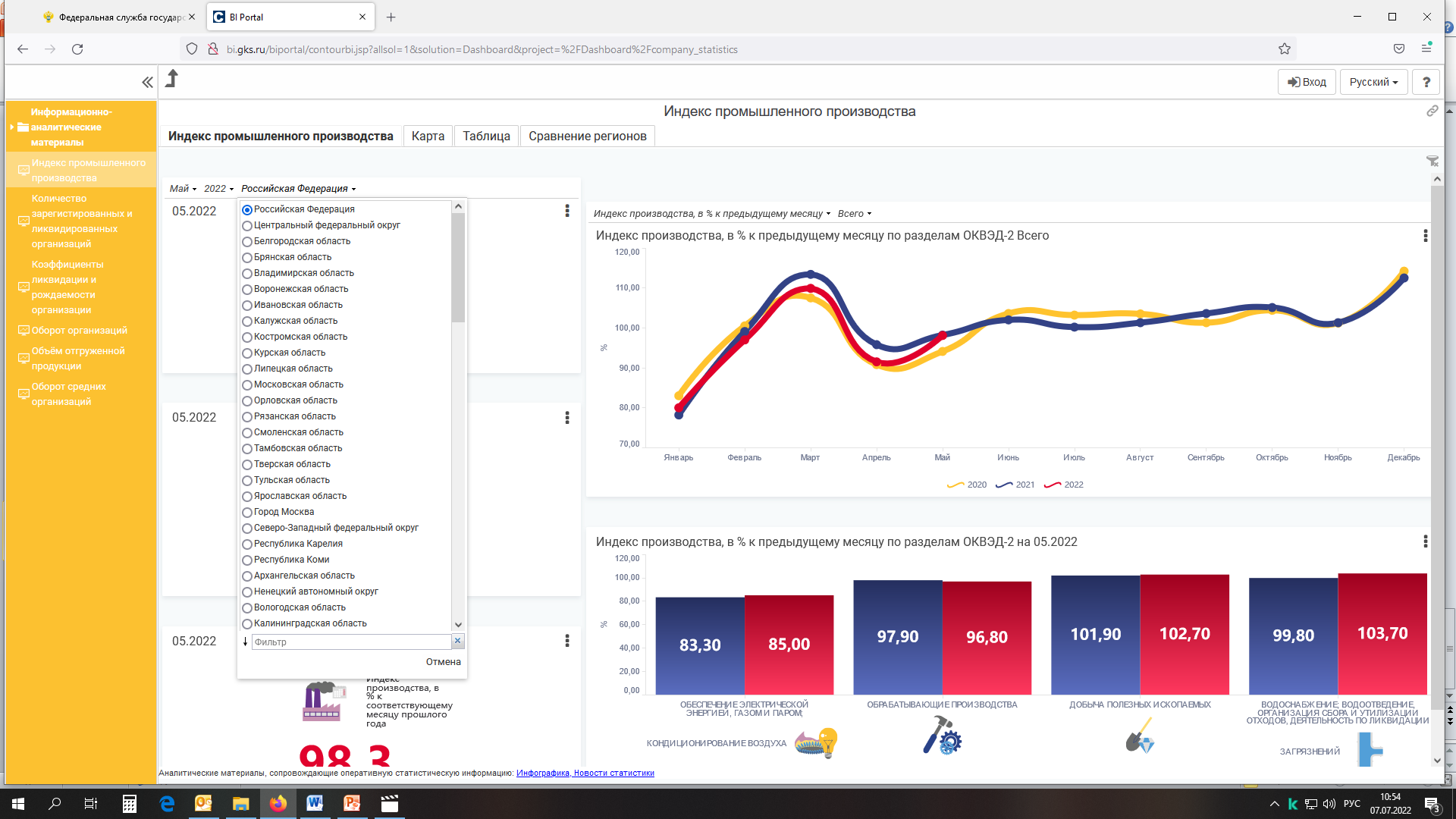 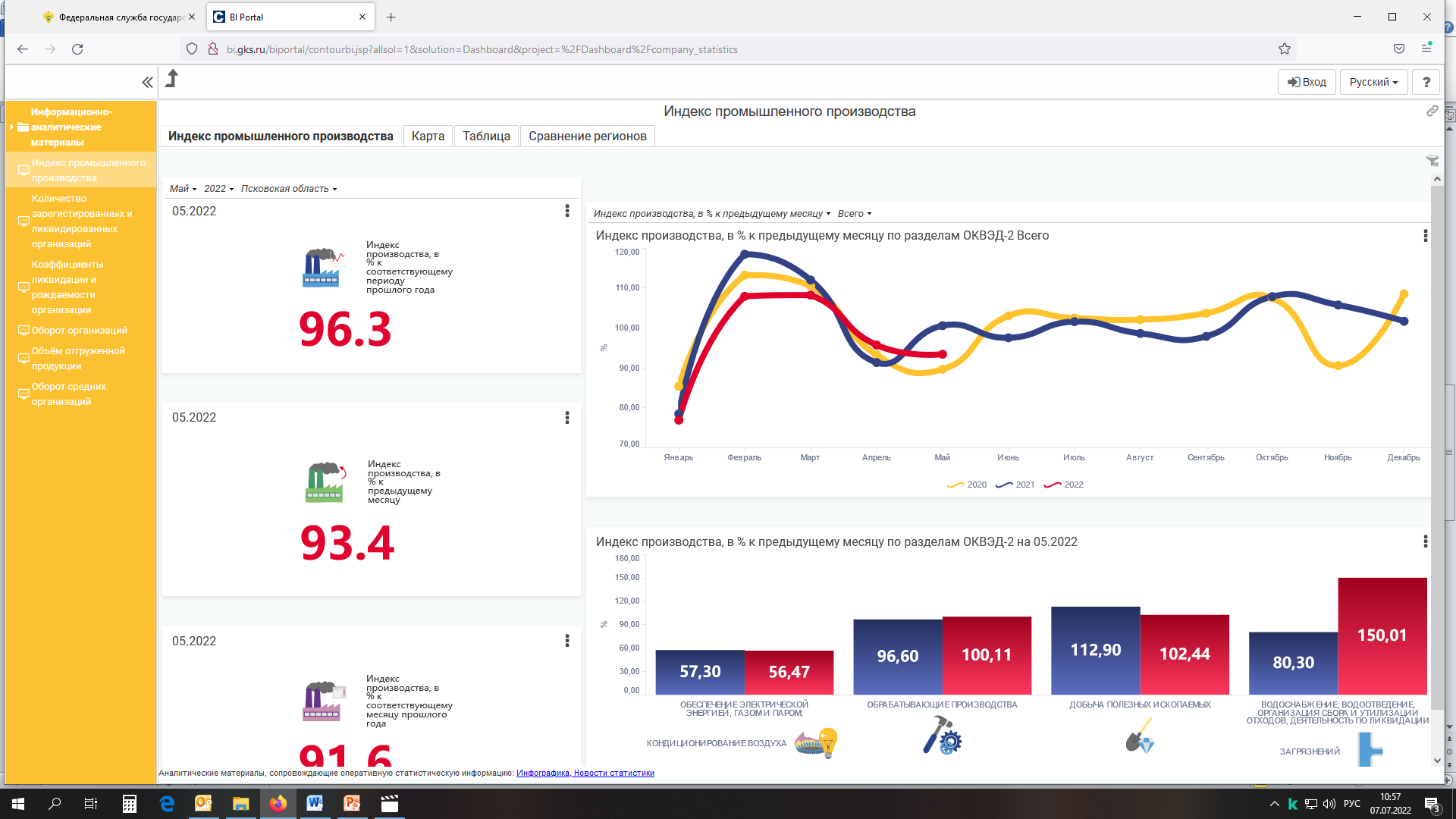 6
[Speaker Notes: На панели все интерактивно, т.е. есть фильтры которыми можем пользоваться:
Месяц; Год; Субъект РФ; Показатель; ОКВЭД.
Т.е. меняя фильтр, меняются все значения карточек на панели.
Например, выбрав из субъектов РФ  Псковскую область, автоматически изменились данные на карточках и графиках, соответствующие значениям Псковской области.]
ИНФОРМАЦИОННЫЕ ПАНЕЛИ
Вкладка
2. Карта
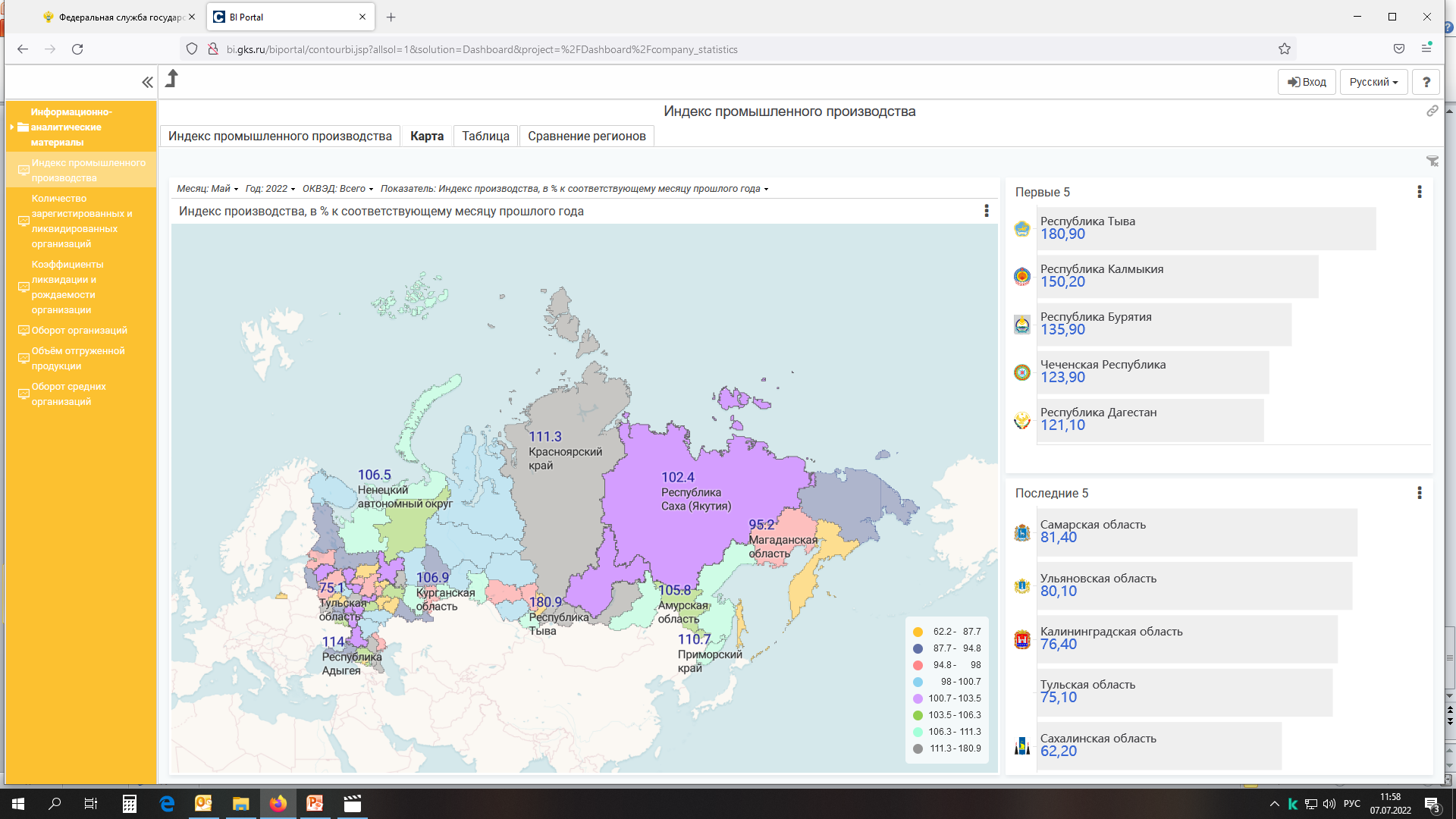 Картограмма
При выбореинтервала в легенде
На карте подсвечиваются субъекты РФ,имеющие индексы, входящие в данный интервал
Легенда
Группировка субъектовпо значениям индексов
7
[Speaker Notes: Перейдя на кладку Карта, мы слева увидим картограмму.
На картограмме видим саму карту, легенду карты.
Если наведем на легенду, то увидим интервалы, по которым сгруппированы субъекты.
Если навести на конкретный интервал, то на карте субъекты РФ, имеющие данные, входящие в данный интервал, подсвечиваются тем цветом, который отражает этот интервал.]
ИНФОРМАЦИОННЫЕ ПАНЕЛИ
2. Карта
Вкладка
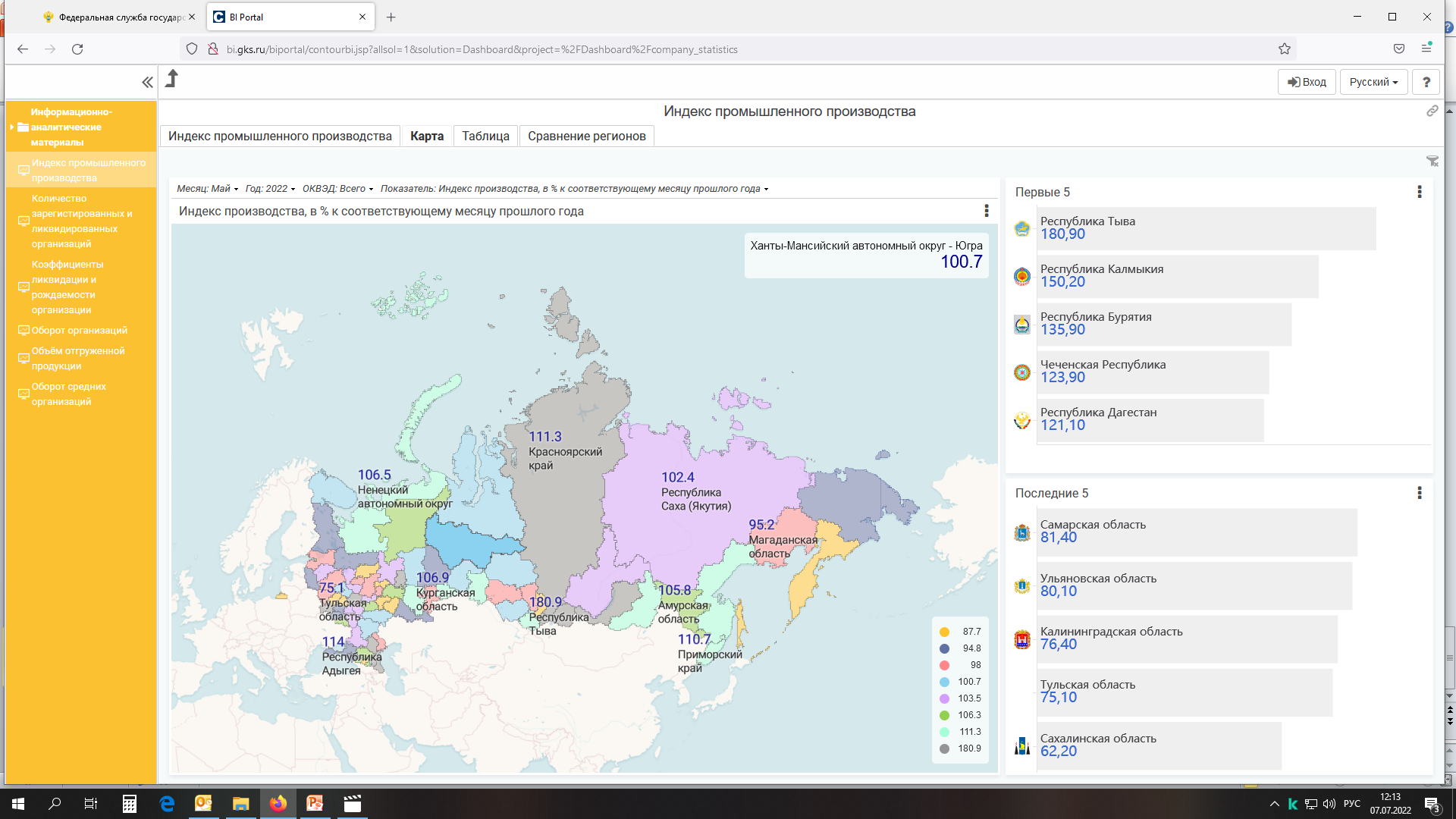 При наведении
курсорана субъект РФ на карте
На карте, в верхнем правом углу,высвечивается название субъекта РФи значение индекса
8
[Speaker Notes: На карте есть субъекты, у которых не указано числовое значение показателя. 
Вы можете навести на субъект, который вас интересует, и справа в верхнем углу отобразится название субъекта и значение показателя по этому субъекту.]
ИНФОРМАЦИОННЫЕ ПАНЕЛИ
2. Карта
Вкладка
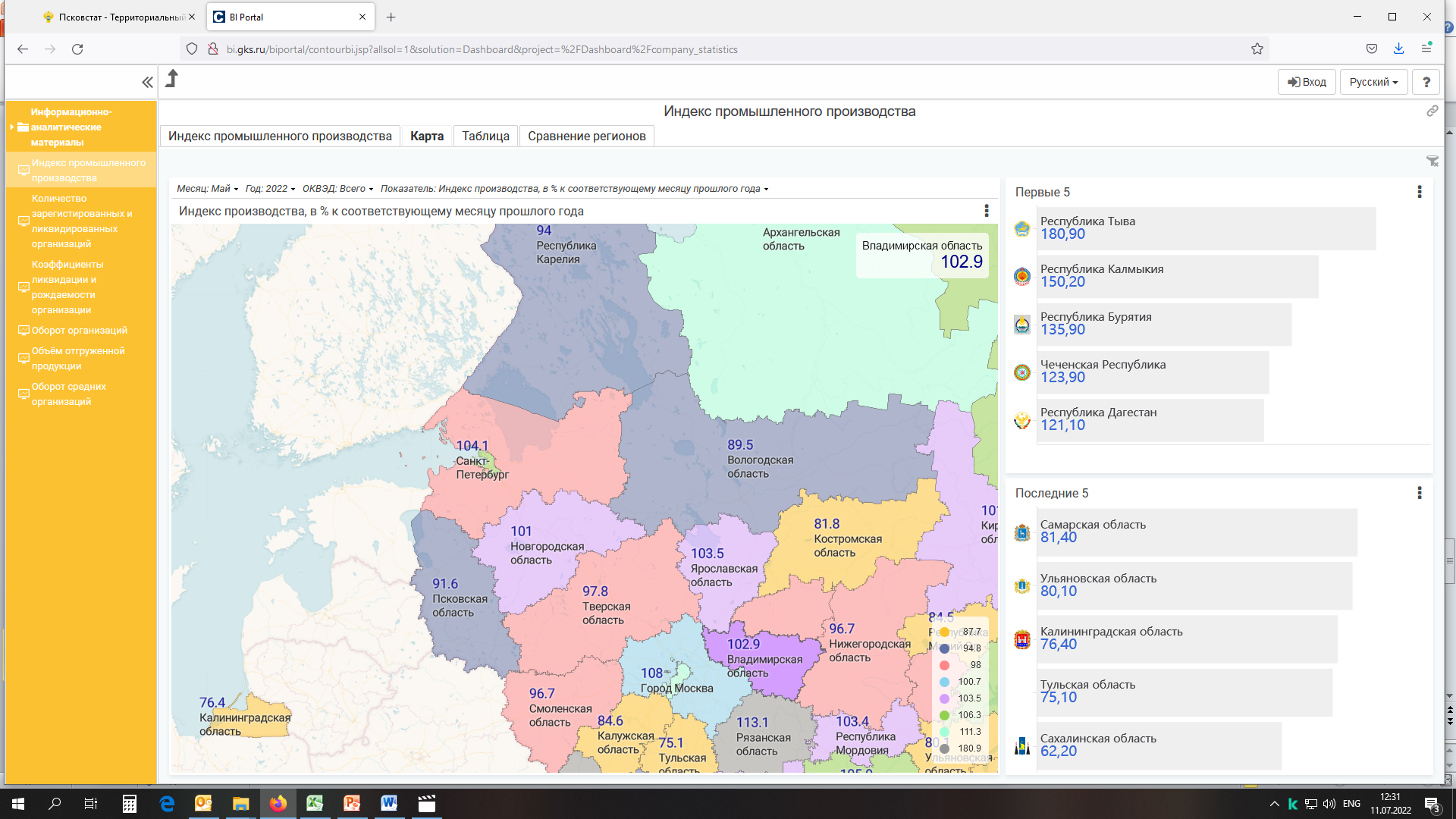 При увеличении масштаба просмотракартограммы
На карте, высвечивается название субъекта РФи значение индекса
9
[Speaker Notes: Встав на картограмму и крутя колесико мышки, можно увеличить или уменьшить масштаб карты. Например, увеличив масштаб, можно увидеть значение по Псковской области.
Чем ближе вы приближаете, тем больше субъектов видно и значений.]
ИНФОРМАЦИОННЫЕ ПАНЕЛИ
Вкладка
2. Карта
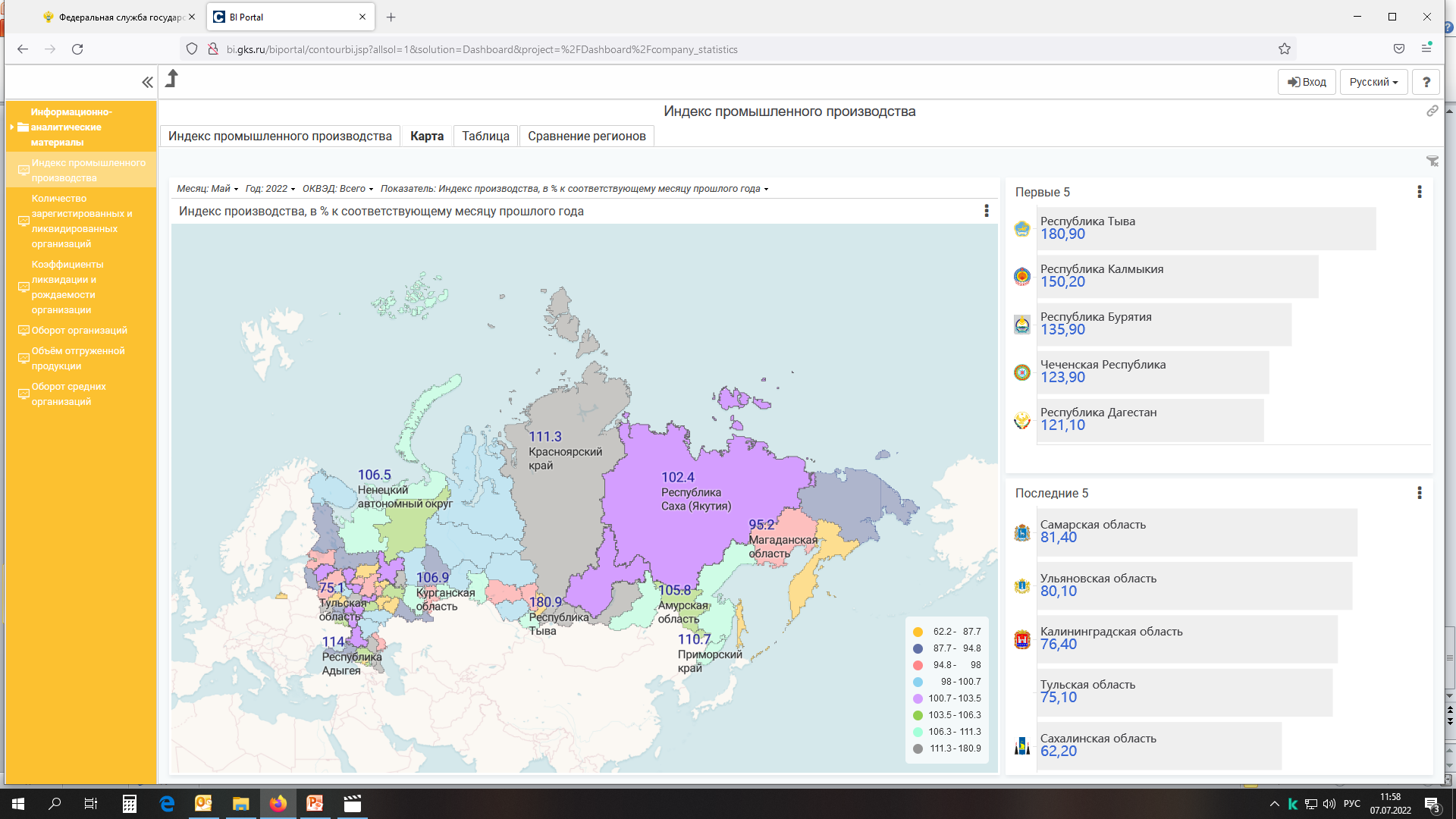 Рейтинги
10
[Speaker Notes: Справа разместили рейтинги субъектов. 
Стандартно размещены первые 5 и последние 5 субъектов из рейтинга. 
Изменяя фильтры (месяц, год, ОКВЭД, показатель), интерактивно меняется картинка и рейтинги.]
ИНФОРМАЦИОННЫЕ ПАНЕЛИ
3. Таблица
Вкладка
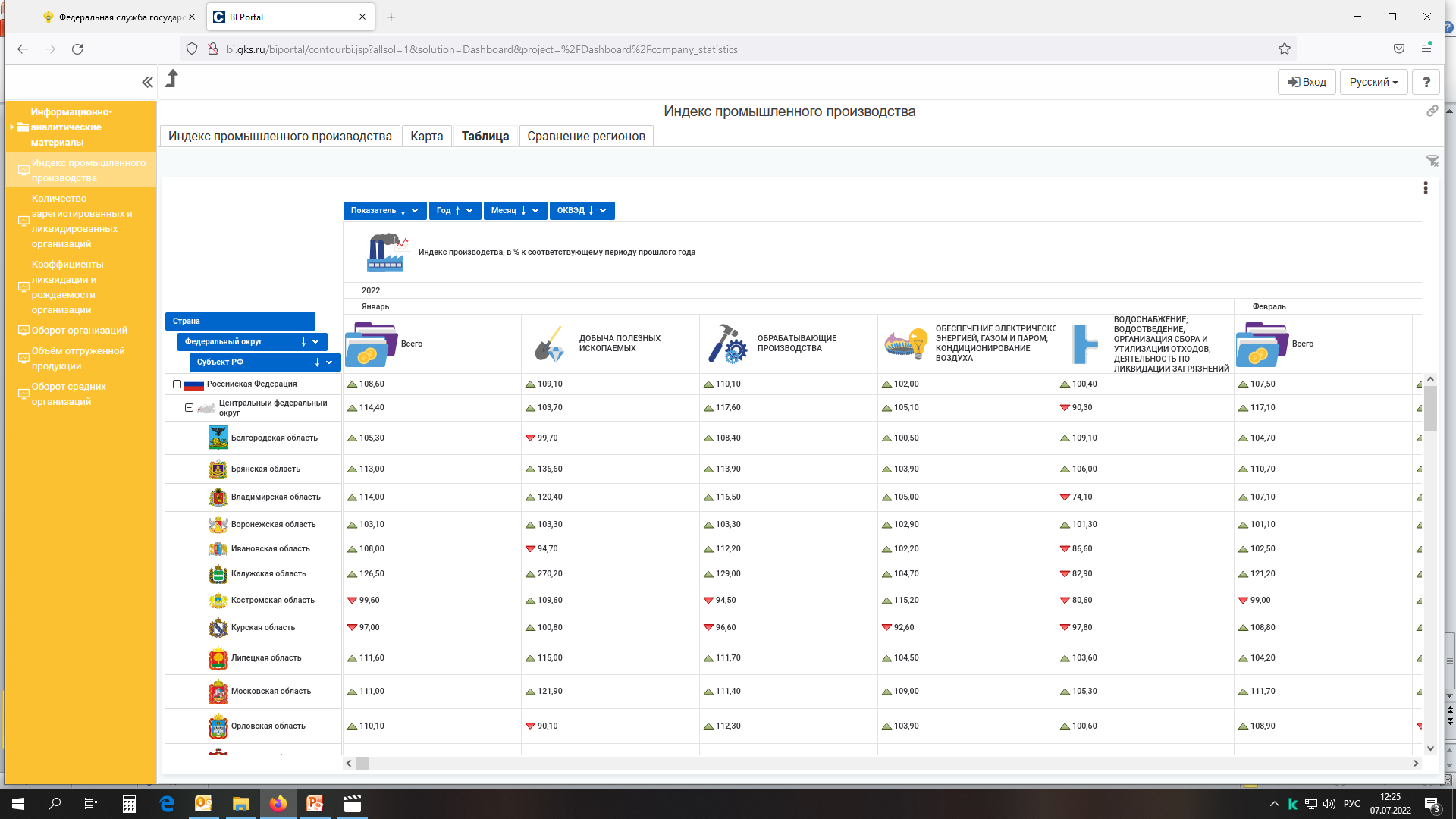 Фильтры
11
[Speaker Notes: Следующая вкладка – это Таблица.
Таблица построена так, чтобы показать максимально те данные, которые есть в базе. Т.е. вы можете видеть данные по федеральным округам, по субъектам РФ, за все периоды, за которые загружены данные в систему, по всем загруженным ОКВЕДам.]
ИНФОРМАЦИОННЫЕ ПАНЕЛИ
Всего
Выбрав ОКВЭД
Автоматически изменились ОКВЭДы в таблице
Значок указывает, что применен фильтр
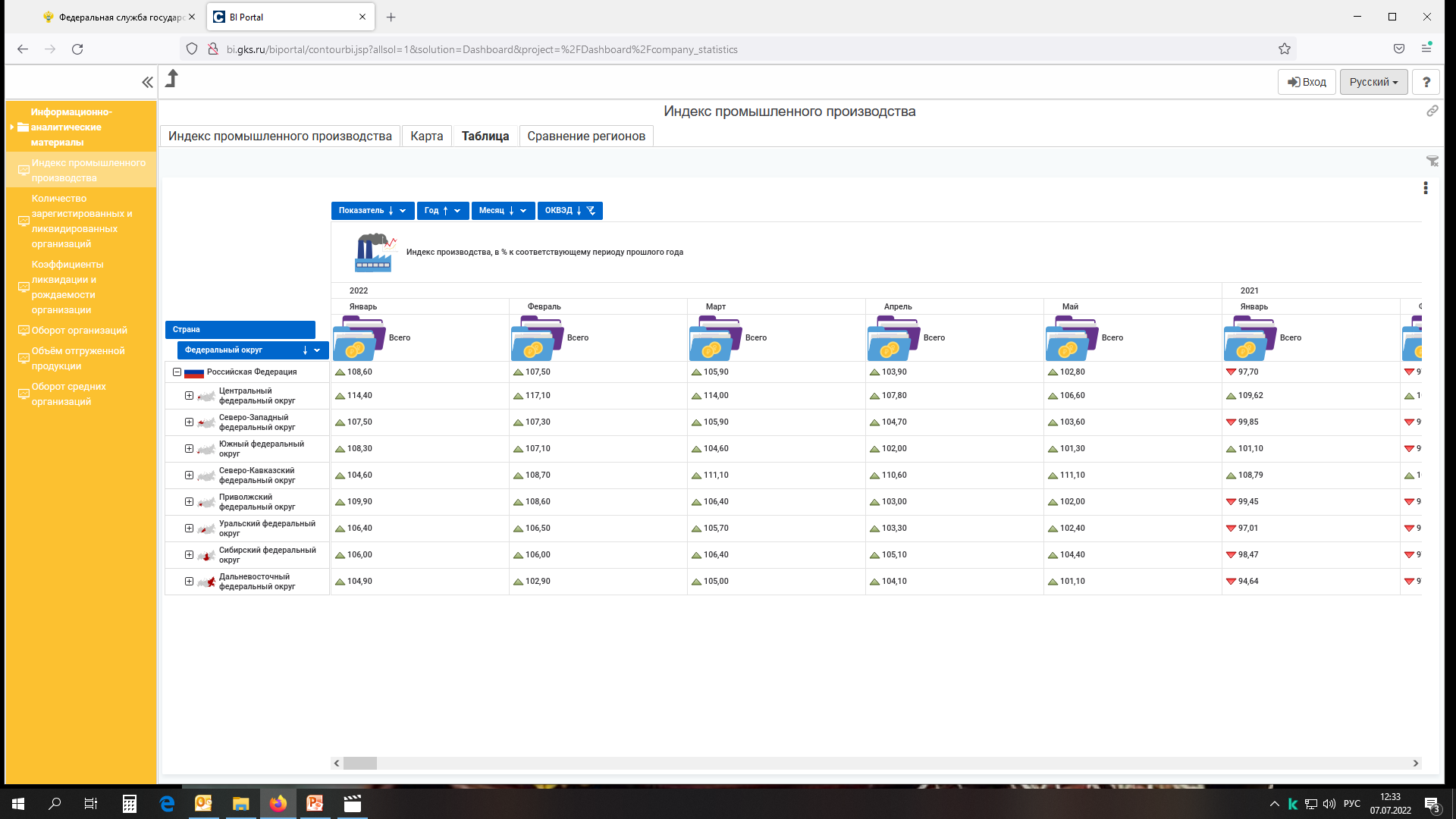 12
ИНФОРМАЦИОННЫЕ ПАНЕЛИ
Стандартно показывается  в таблице последний год (2022), чтобы показать за какой период представлены данные
Стрелкауказывает, что для  фильтра можно использовать сортировку
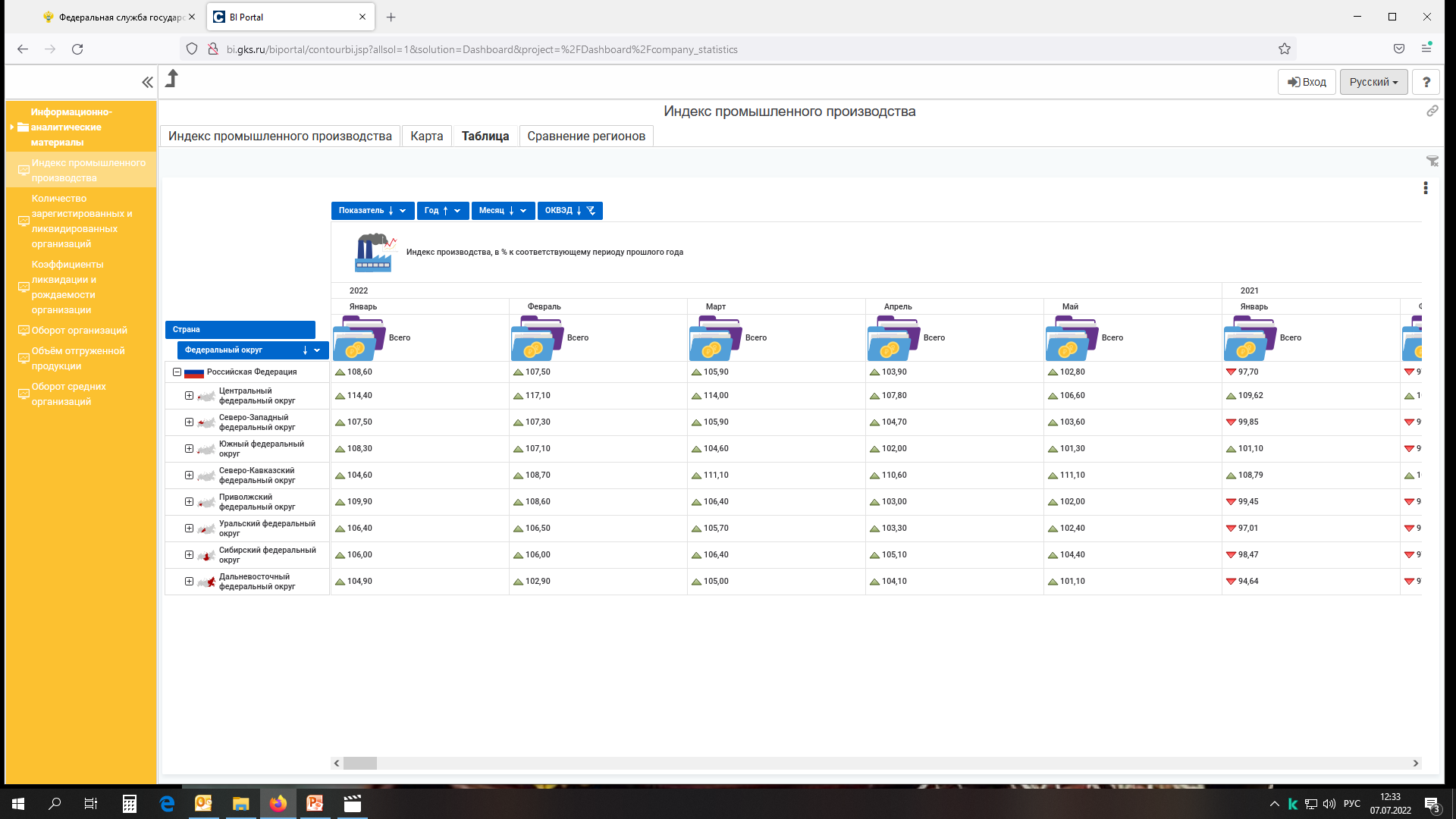 13
[Speaker Notes: Стандартно данные в таблице начинаются с последнего года, т.е. чтобы было видно за какой последний период представлены данные.
В названии фильтра есть стрелочка, которая помогает выполнить сортировку данных в таблице.]
ИНФОРМАЦИОННЫЕ ПАНЕЛИ
Перестроим  таблицу с данными
Стрелкауказывает, что для  фильтра ГОД использовали сортировку по убыванию
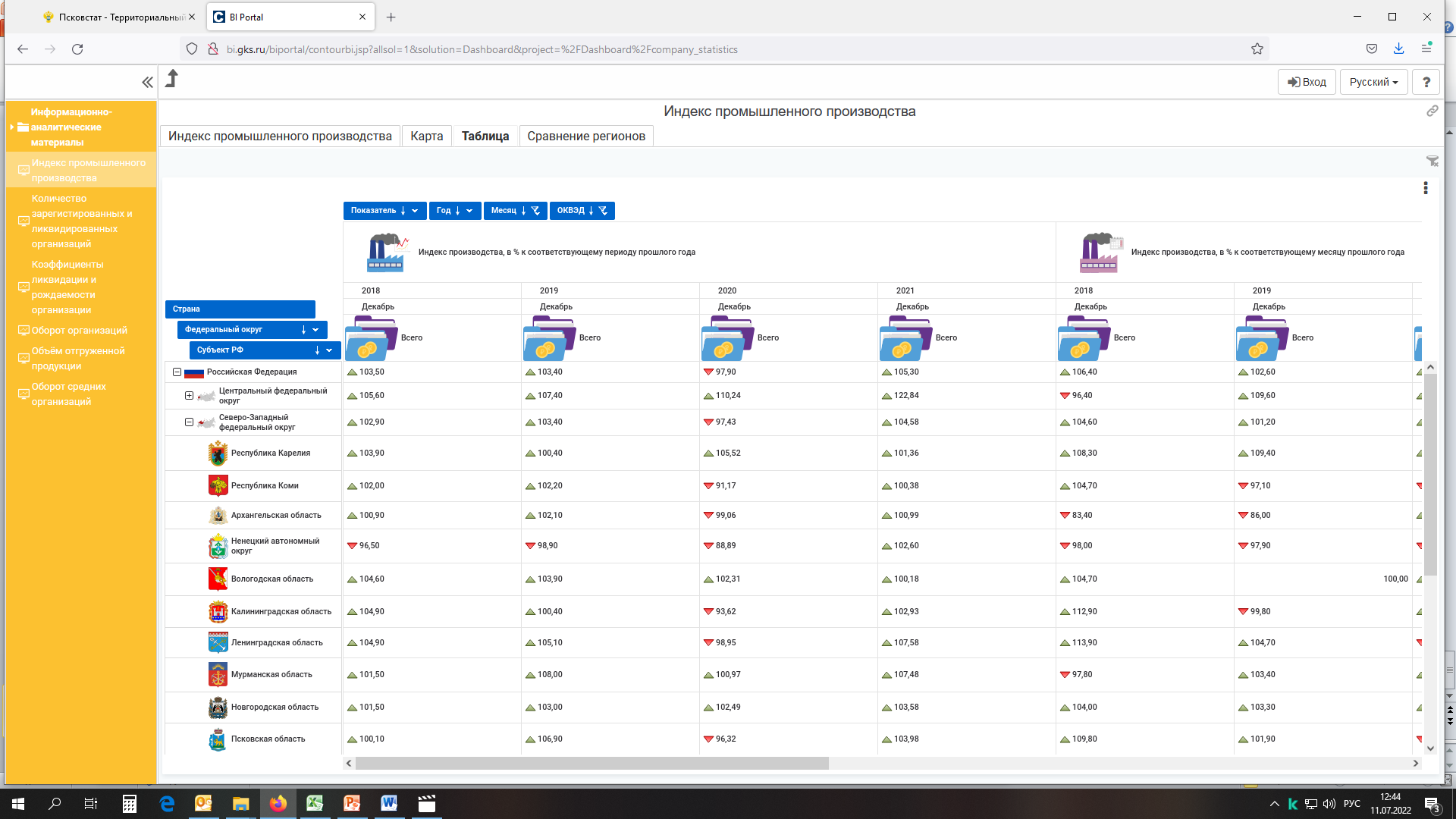 Значок фильтра, указывает, что для  фильтра Месяц использовали фильтр. (Выбрали Декабрь)
14
[Speaker Notes: Например, используя сортировку по убыванию, можно построить таблицу за Декабрь  с 2018 по 2021 годы, по ОКВЭД -  Всего]
ИНФОРМАЦИОННЫЕ ПАНЕЛИ
Перестроим  таблицу с данными
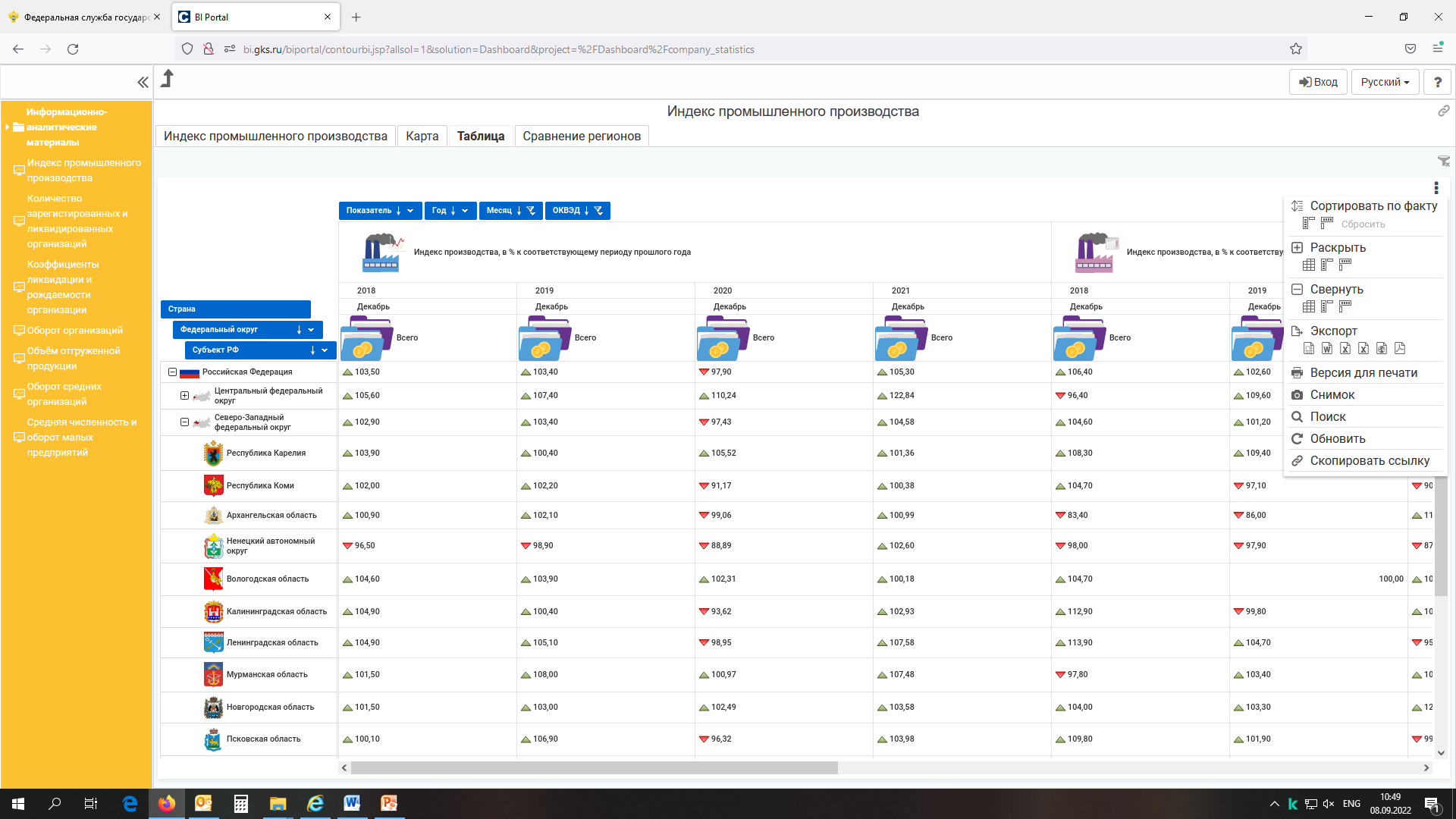 Значок раскрывает меню.
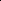 15
[Speaker Notes: В правом верхнем углу расположены три точки, нажав на которые мы откроем меню данной вкладки.]
ИНФОРМАЦИОННЫЕ ПАНЕЛИ
Выбрав команду меню
Свернуть строки
Получим таблицу по округам
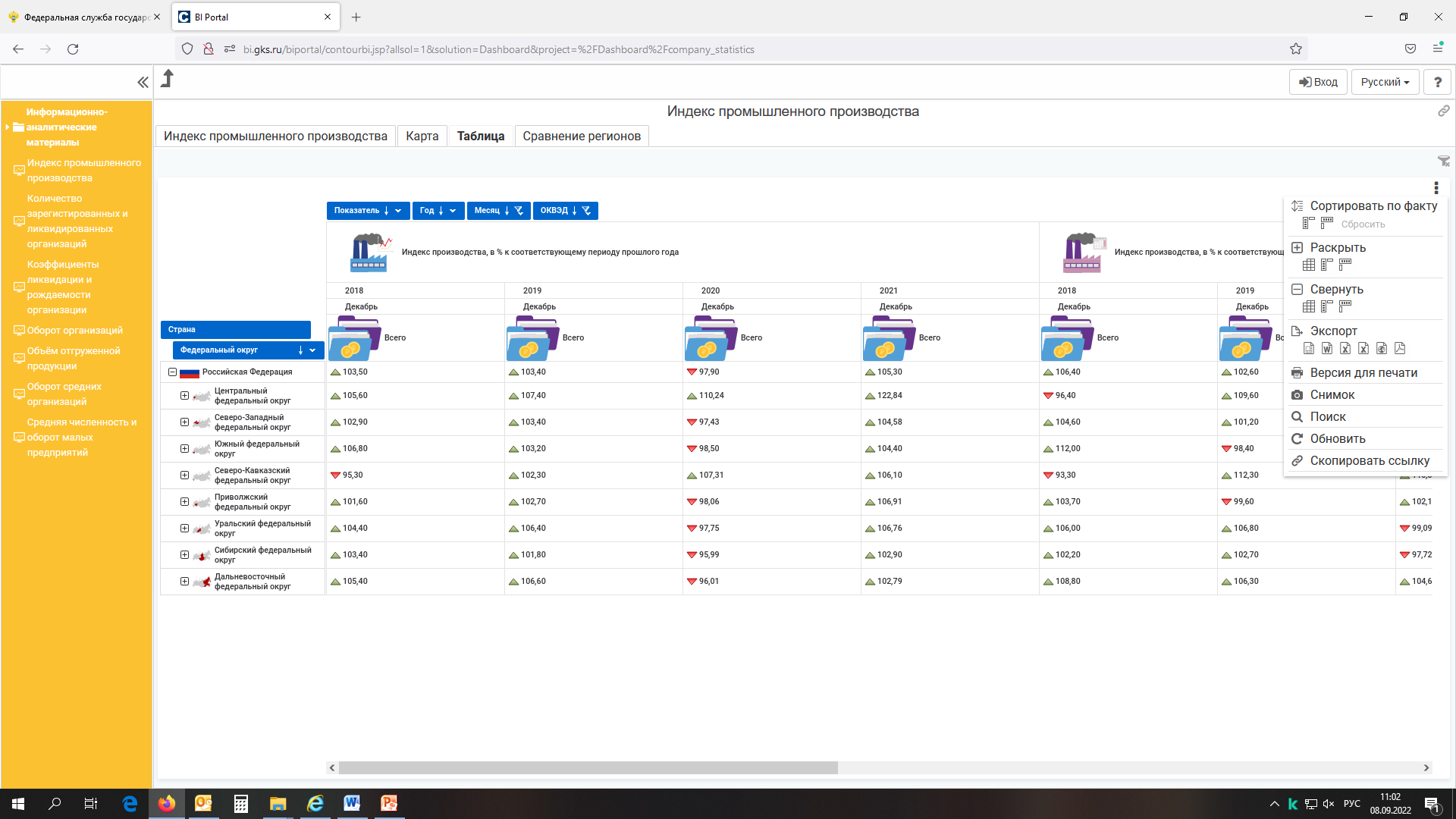 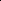 Значок «раскрыть /свернуть»
16
[Speaker Notes: Выбрав, команду Свернуть, мы получим таблицу с даннми по федеральным округам и России в целом. 
Аналогичную операцию можно выполнить, если воспользоваться кнопкой  (+ / -) слева от федеральных округов, которая позволяет раскрыть или свернуть данные.]
ИНФОРМАЦИОННЫЕ ПАНЕЛИ
Экспорт таблицы
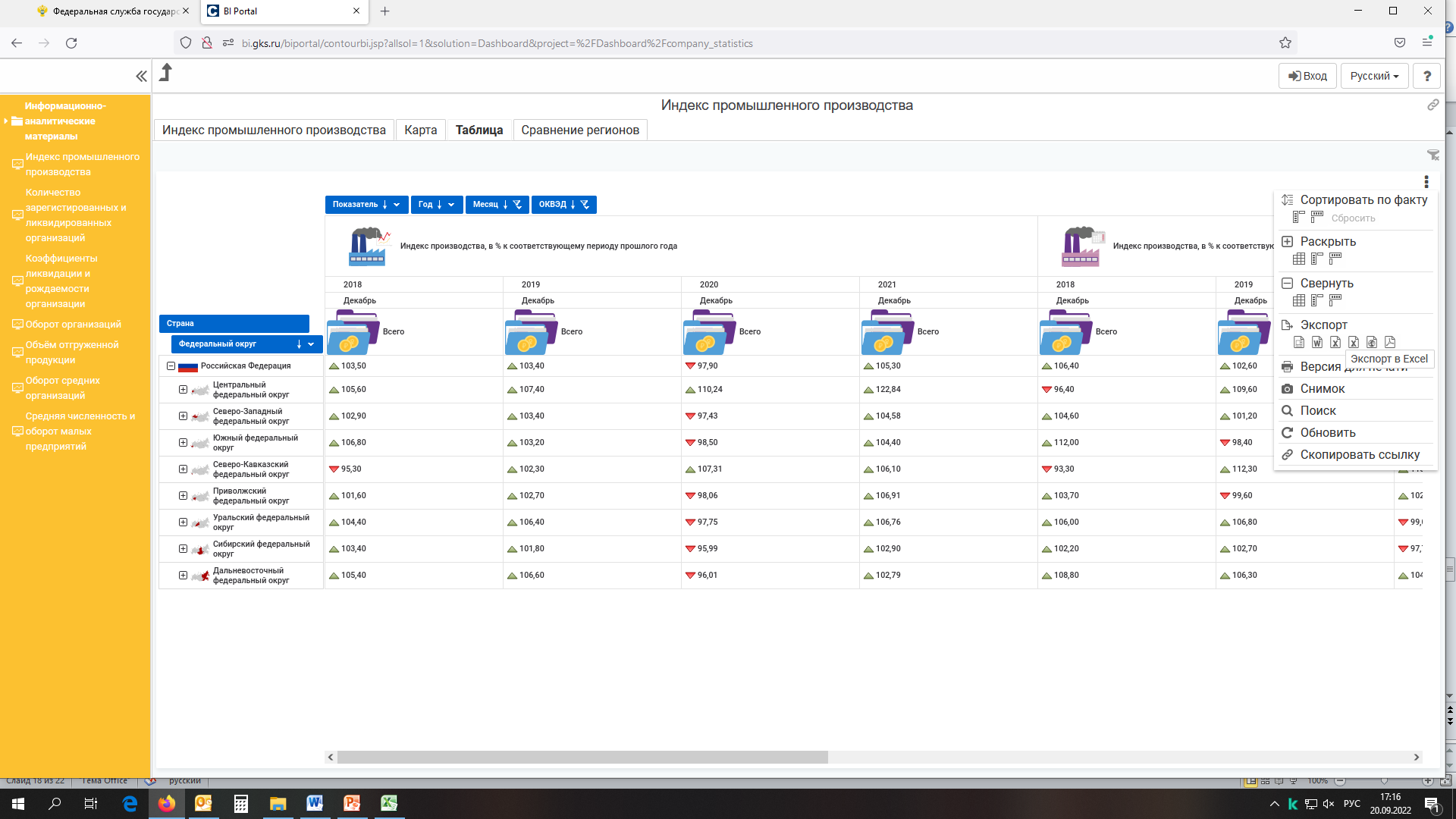 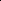 17
[Speaker Notes: Выгрузка данных. Нас интересует экспорт. 
В меню представлены различные форматы выгрузки: в CSV, Word, Excel, Excel  без форматирования. 
Excel и Excel  без форматирования - в чем собственно разница: без форматирования подразумевает выгрузку чисто данных, т.е. не будет красоты, уберутся стрелочки, показывающие увеличение или уменьшение показателя, иконки.]
ИНФОРМАЦИОННЫЕ ПАНЕЛИ
Перейдем на вкладку
4. Сравнение регионов
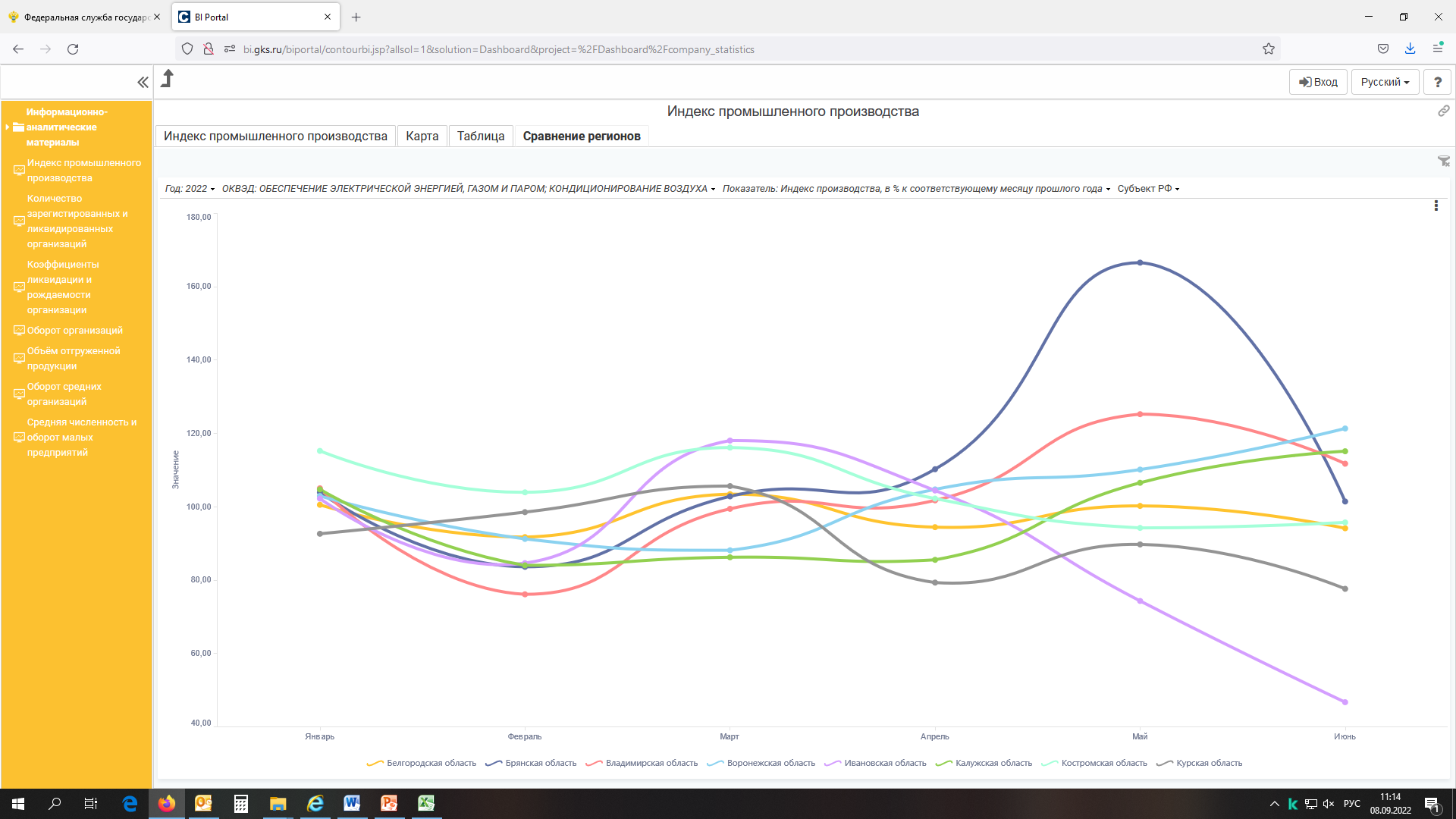 Используются фильтры
На графике отображаются данные только по  8 субъектам РФ(по умолчанию)
18
[Speaker Notes: Вкладка Сравнение регионов.
В данном случае у нас задача сравнить регионы по нашим показателям. 
В зависимости от диагонали экрана, отображаются фильтры.
Если не умещаются фильтры на экран, то нужно нажать на кнопку ≥ (далее) и фильтры отобразятся. 
По умолчанию мы можем показывать только 8 субъектов. Иначе будет нагромождение, наложение графиков один на другой. Т.е. если отобразить все 85 субъектов, то в плане интерактива - не добьётесь чего хотели.]
ИНФОРМАЦИОННЫЕ ПАНЕЛИ
3. Версия для печати
2. Сохранить изображение как
1. Сделать скриншот
График можно сохранить :
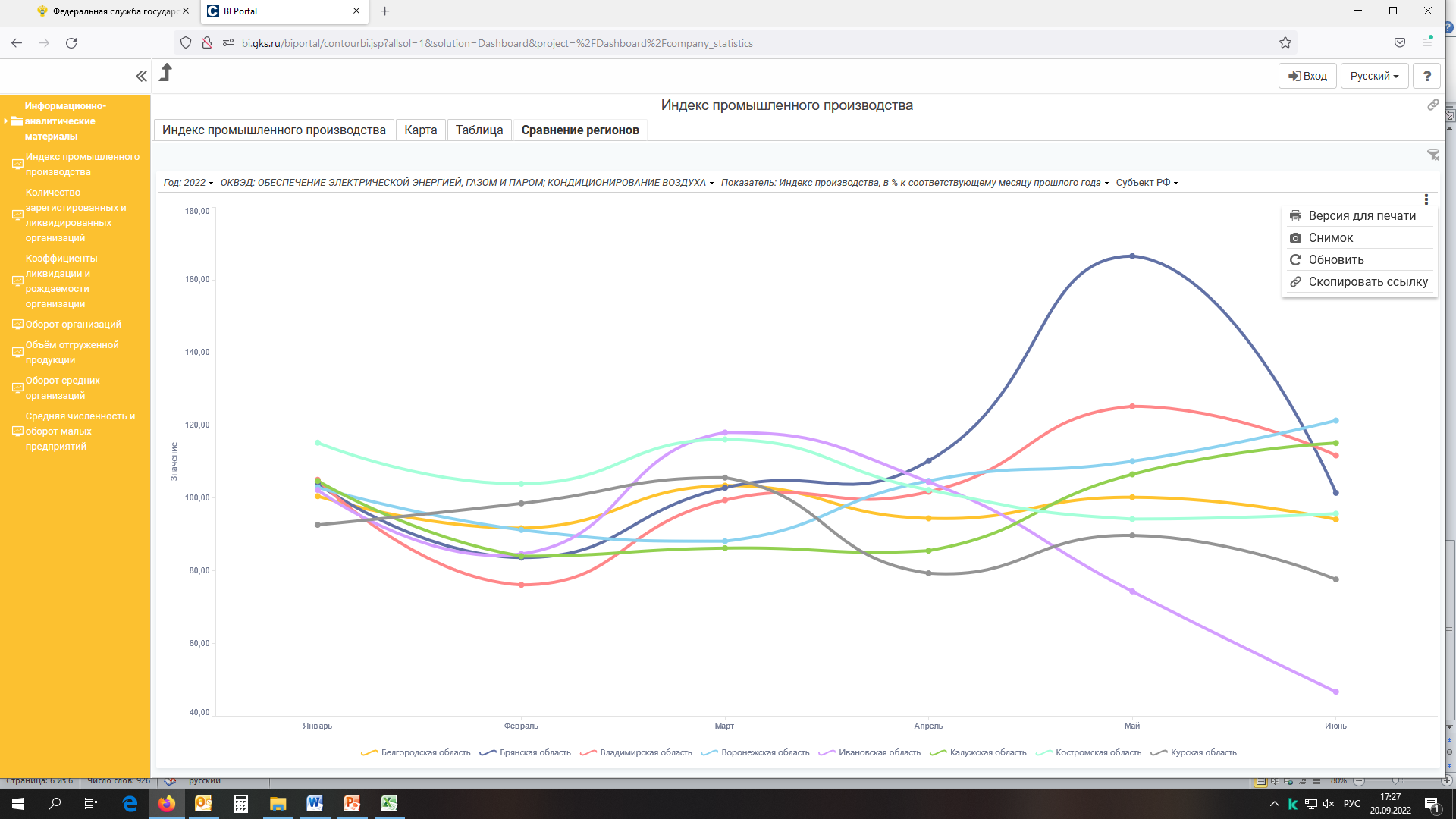 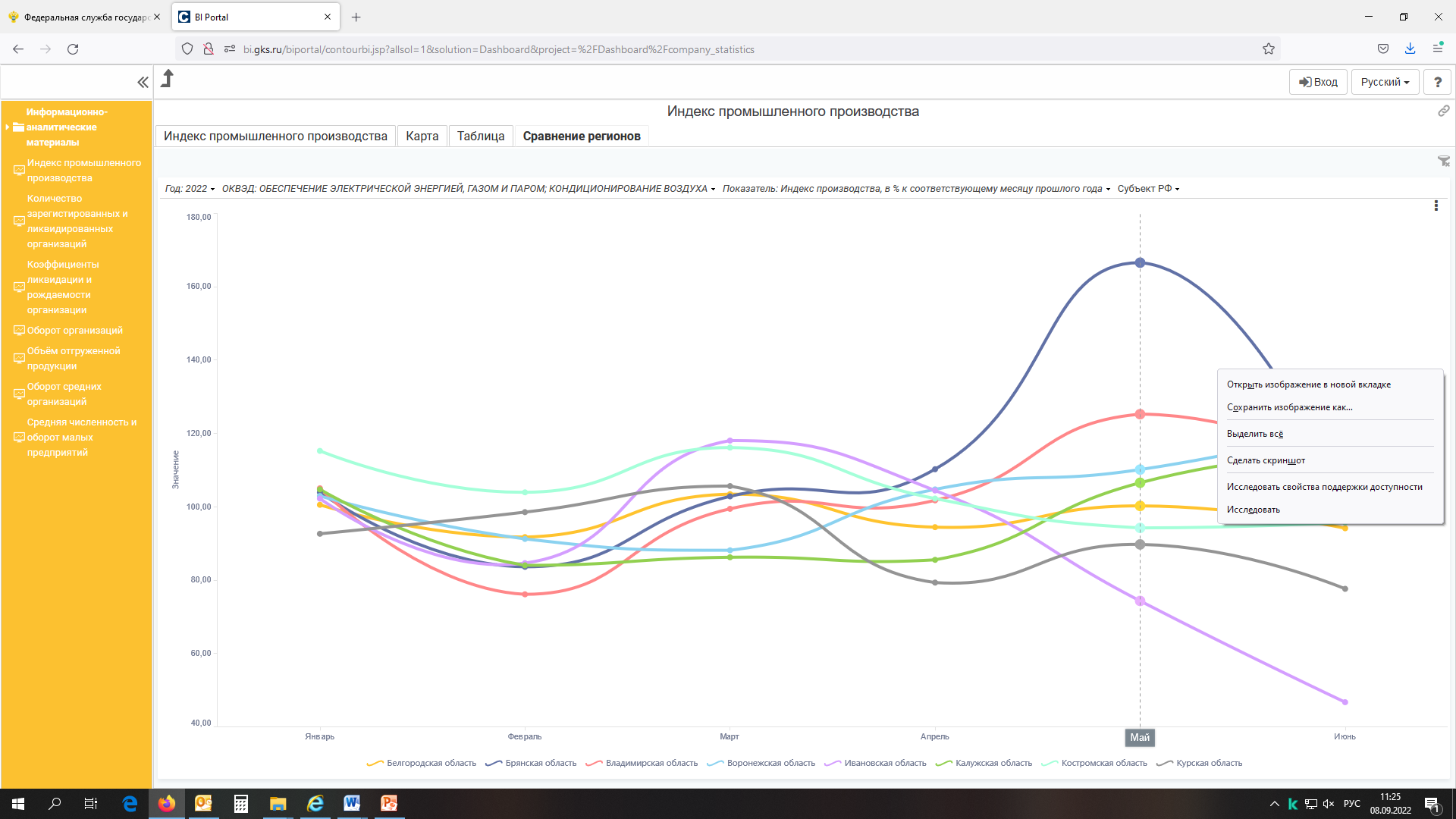 19
ИНФОРМАЦИОННЫЕ ПАНЕЛИ
1. Описание показателя и блока показателей
Вкладка
можно открыть в отдельном окне
Графики
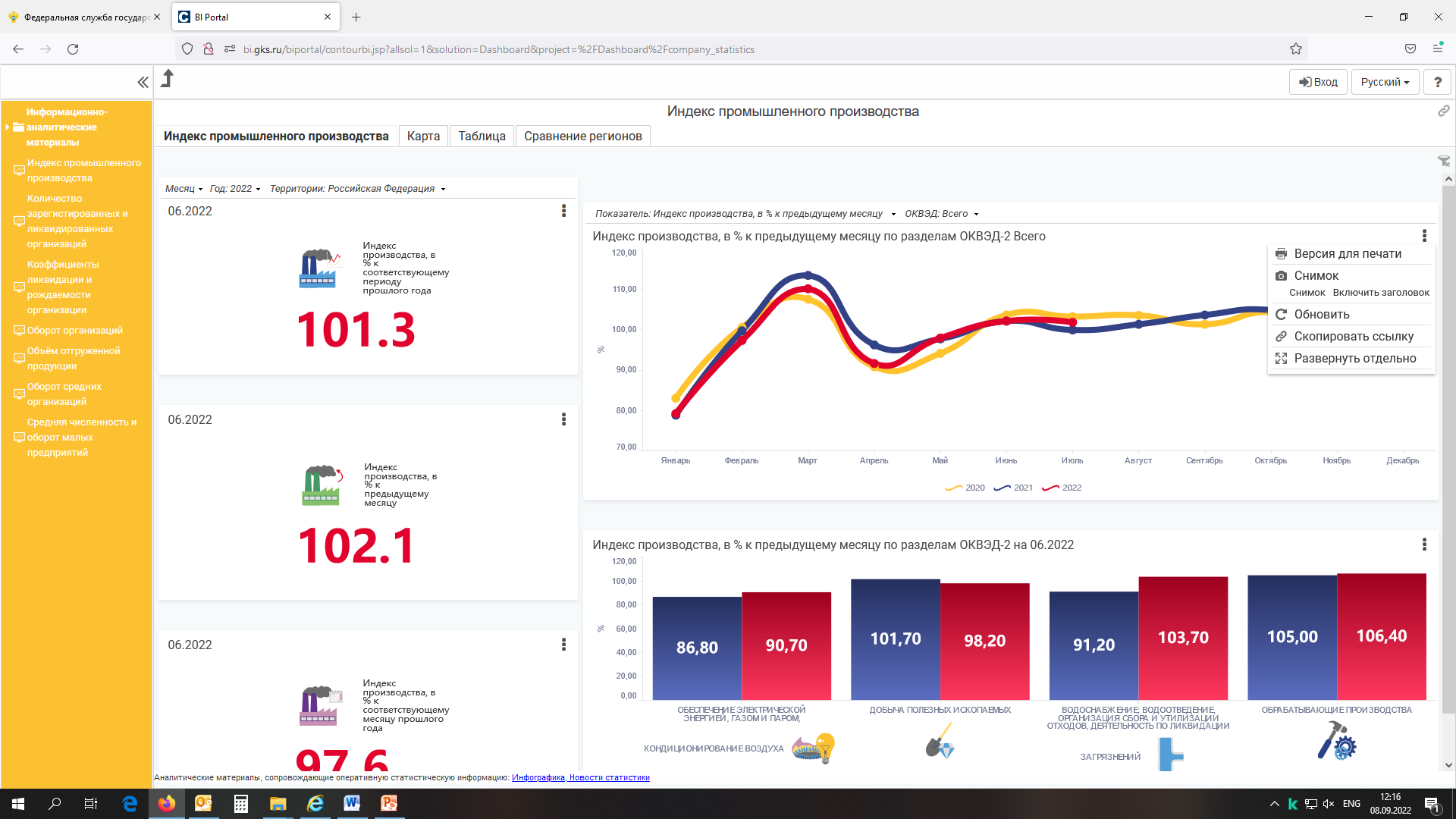 используя команду меню
«Развернуть отдельно»
20
ИНФОРМАЦИОННЫЕ ПАНЕЛИ
Развернутый график
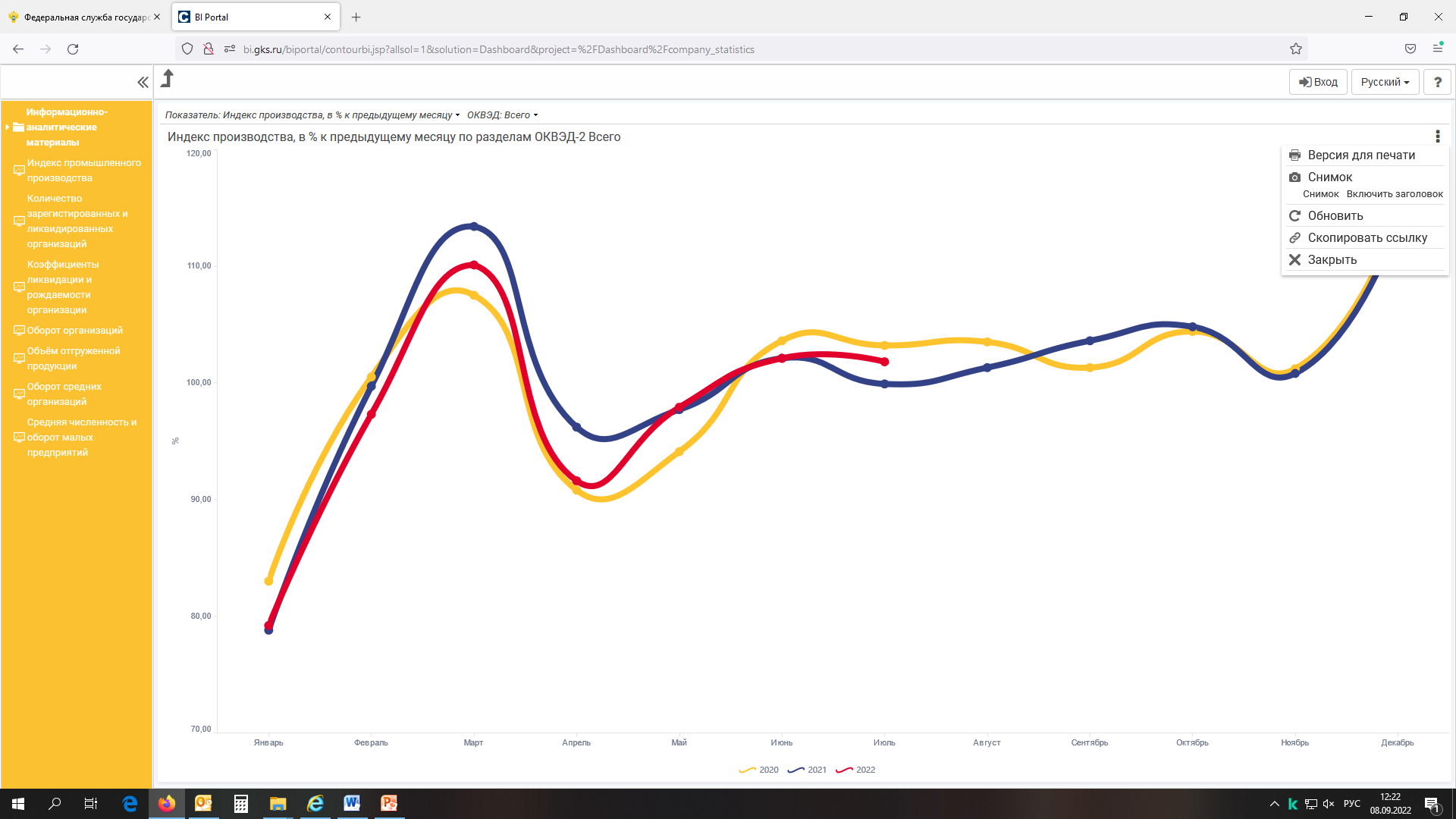 Используя команду меню
«Закрыть»,
вернемся к исходному состоянию
21
[Speaker Notes: Тем самым поближе рассмотрим график, когда экран поменьше, это очень удобно. Сделать скриншот.
Вернуться обратно можно используя команду меню «Закрыть».
Такая возможность есть и у карт, можно развернуть отдельно, сделать скриншот.]